植心媽咪實驗1
題目：玫瑰花變色了!
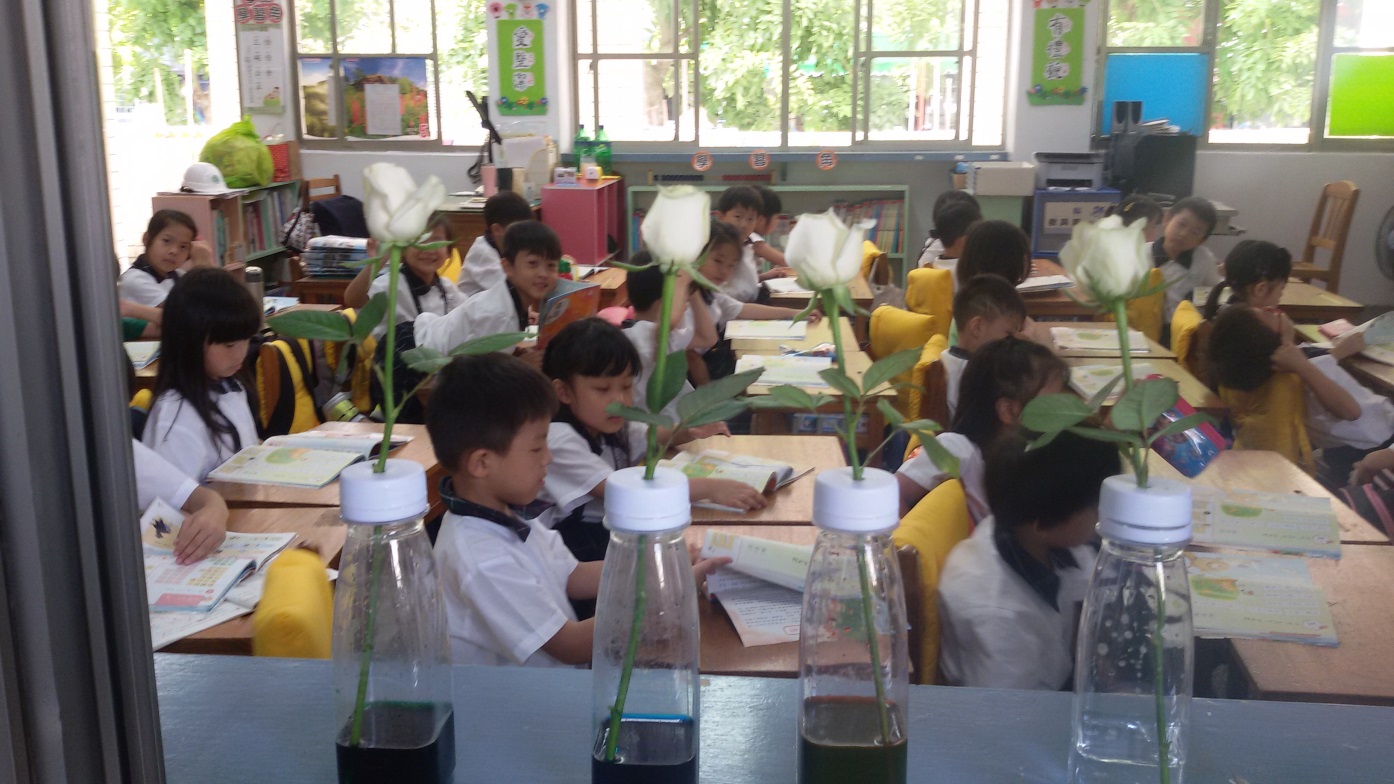 材料
白色玫瑰花
食用色素或水彩
百分之75的酒精
瓶子
步驟
顏料幾滴到瓶子裡
加入百分之75酒精
將花插入
時間：105.09.23--8：30
時間：105.09.23--11：30
時間：105.09.23--15：30
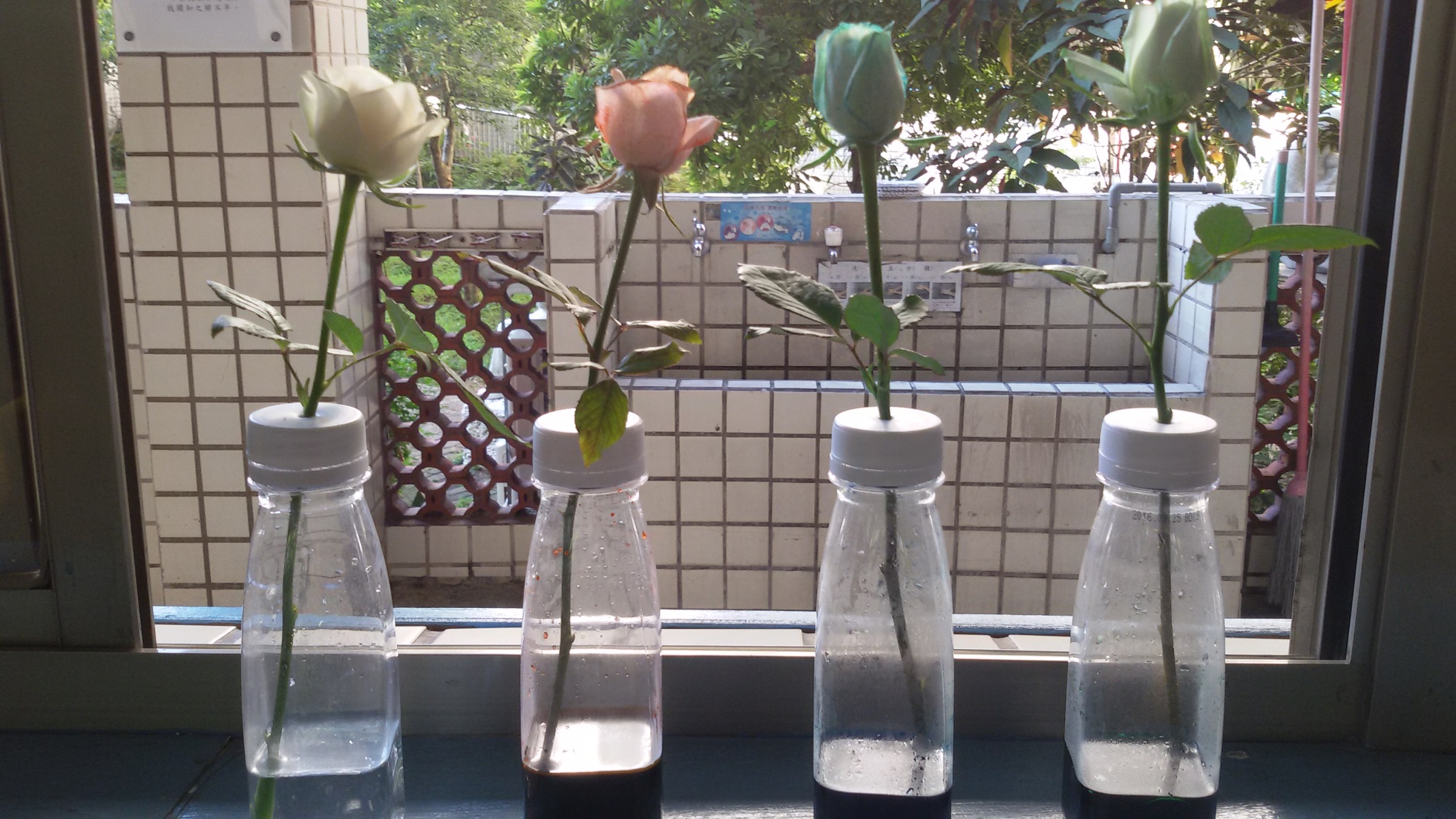 時間：105.09.26--07：30
時間：105.09.23--07：30
時間：105.09.23--11：30